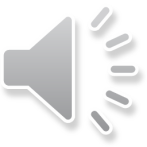 职
业
生
涯
规
划
完整框架职业生涯规划PPT
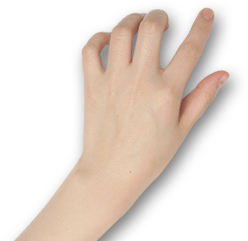 规划精彩人生  打造锦绣前程
Career Planning,Plan about Career,Occupation career plans
延迟符
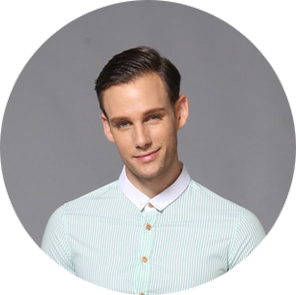 WHO AM I 
我是谁
姓名：办公资源年龄：20家乡：上海市嘉定区
学校：北京大学座右铭：每天告诉自己一次，我真的很不错。
专业：某某专业年级：某某年级职位：某某职位兴趣：音乐、打球、唱歌
无名氏
公司总经理
职务或头衔
延迟符
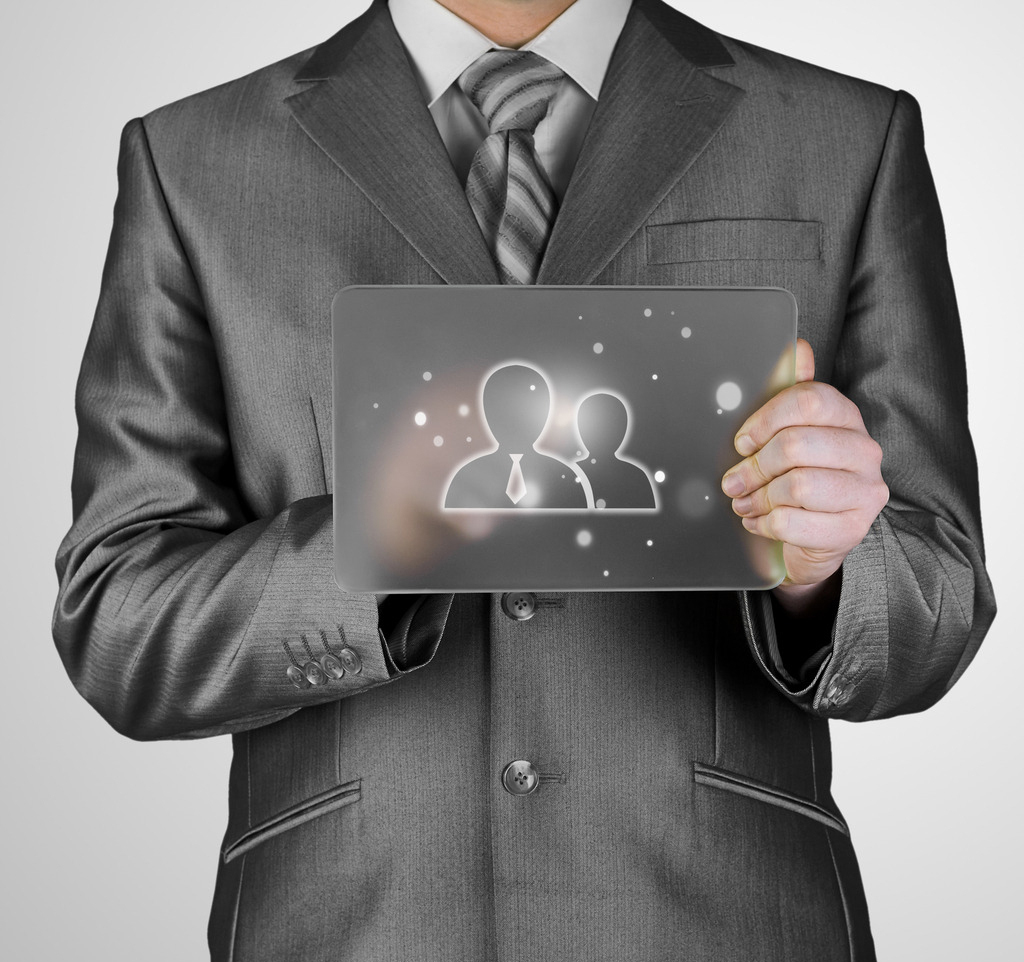 职业目标
高级管理人员
在此录入图表的描述说明，在此录入图表的描述说明。
右键点击图片选择设置图片格式可表的综合描述说明，在此录入上述图表的综合描述说明，在此录入上述图表的综合描述说明。
岗位说明：高级技术管理人员是掌握专业技术的管理能手，是从基层做，从一般技术人员过渡到中高层管理人员，要求有很强的工作能力。
岗位认知
在此录入图表的描述说明，在此录入图表的描述说明。
延迟符
职业兴趣
社会型职业
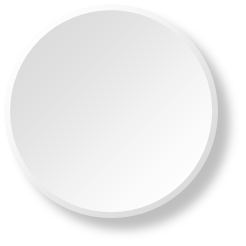 95%
1
在此录入本图表的综合描述说明，
在此录入本图表的综合描述说明。
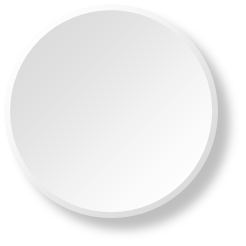 管理型职业
65%
2
在此录入本图表的综合描述说明，
在此录入本图表的综合描述说明。
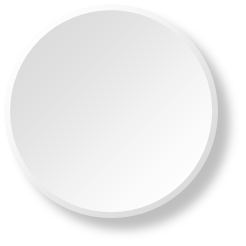 研究型职业
75%
3
在此录入本图表的综合描述说明，
在此录入本图表的综合描述说明。
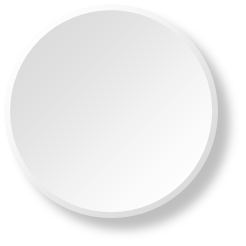 艺术型职业
90%
4
在此录入本图表的综合描述说明，
在此录入本图表的综合描述说明。
延迟符
职业能力
01
语言能力
推理能力
管理能力
应变能力
点击输入简要文字内容，文字内容需概括精炼，不用多余的文字修饰，言简意赅的说明该项内容。
点击输入简要文字内容，文字内容需概括精炼，不用多余的文字修饰，言简意赅的说明该项内容。
点击输入简要文字内容，文字内容需概括精炼，不用多余的文字修饰，言简意赅的说明该项内容。
点击输入简要文字内容，文字内容需概括精炼，不用多余的文字修饰，言简意赅的说明该项内容。
02
职业
能力
03
04
延迟符
职业价值观
才能取向
7分
01、点击输入简要文字内容，文字内容需概括精炼，不用多余的文字修饰，言简意赅的说明分项内容……
职业
价值观
自愿取向
现实取向
6分
5分
点击输入标题文本
02、点击输入简要文字内容，文字内容需概括精炼，不用多余的文字修饰，言简意赅的说明分项内容……
03、点击输入简要文字内容，文字内容需概括精炼，不用多余的文字修饰，言简意赅的说明分项内容……
经营取向
9分
4分
支配取向
延迟符
实践经验
添加标题
04
02
01
03
学生会主席
科技部部长
文艺委员
班长
点击输入简要文字内容，文字内容任意编辑，图片可替换
点击输入简要文字内容，文字内容任意编辑，图片可替换
点击输入简要文字内容，文字内容任意编辑，图片可替换
点击输入简要文字内容，文字内容任意编辑，图片可替换
延迟符
社会实践
添加标题
添加标题
点击输入简要文字内容，文字内容任意编辑，图片可替换，我图网
点击输入简要文字内容，文字内容任意编辑，图片可替换，我图网
添加标题
添加标题
点击输入简要文字内容，文字内容任意编辑，图片可替换，我图网
点击输入简要文字内容，文字内容任意编辑，图片可替换，我图网
延迟符
荣誉成果
标题
标题
标题
标题
才艺大赛
辩论大赛
创新大赛
创业大赛
单击此处可编辑内容，根据您的需要自由拉伸文本框大小
单击此处可编辑内容，根据您的需要自由拉伸文本框大小
单击此处可编辑内容，根据您的需要自由拉伸文本框大小
单击此处可编辑内容，根据您的需要自由拉伸文本框大小
延迟符
自我认知
02
01
吃苦耐劳
管理能力
在此录入上述图表的综合描述说明。
在此录入上述图表的综合描述说明。
能力优势
03
04
团队精神
应变能力
在此录入上述图表的综合描述说明。
在此录入上述图表的综合描述说明。
延迟符
自我认知
文学功底浅薄
写作能力较差
在此录入上述图表的描述说明，在此录入上述图表的描述说明，在此录入上述图表的描述说明。
在此录入上述图表的描述说明，在此录入上述图表的描述说明，在此录入上述图表的描述说明。
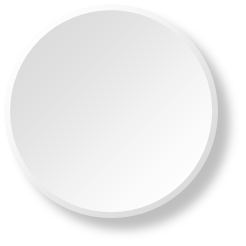 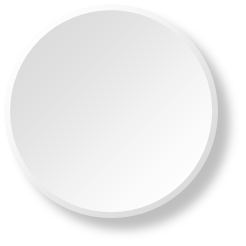 能力劣势
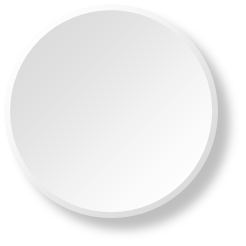 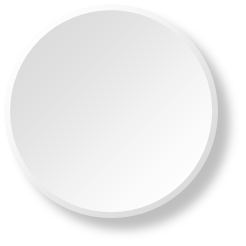 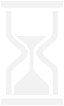 在此录入上述图表的描述说明，在此录入上述图表的描述说明，在此录入上述图表的描述说明。
在此录入上述图表的描述说明，在此录入上述图表的描述说明，在此录入上述图表的描述说明。
工作耐力不足
意志力薄弱
延迟符
迎接挑战
弥补劣势
利用优势
抓住时机
点击输入简要文字内容，文字内容需概括精炼，不用多余的文字修饰，言简意赅的说明分项内容……
点击输入简要文字内容，文字内容需概括精炼，不用多余的文字修饰，言简意赅的说明分项内容……
点击输入简要文字内容，文字内容需概括精炼，不用多余的文字修饰，言简意赅的说明分项内容……
点击输入简要文字内容，文字内容需概括精炼，不用多余的文字修饰，言简意赅的说明分项内容……
延迟符
环境分析
环境
分析
1
2
3
4
家庭环境
学校环境
社会环境
职业环境
在此录入上述图表的描述说明，在此录入上述图表的描述说明。
在此录入上述图表的描述说明，在此录入上述图表的描述说明。
在此录入上述图表的描述说明，在此录入上述图表的描述说明。
在此录入上述图表的描述说明，在此录入上述图表的描述说明。
延迟符
家庭环境分析
家庭环境
家庭环境
家庭环境
家庭环境
您的内容打在这里，或者通过您的内容打在这里，或者您的内容打在这里，
您的内容打在这里，或者通过您的内容打在这里，或者您的内容打在这里，
您的内容打在这里，或者通过您的内容打在这里，或者您的内容打在这里，
您的内容打在这里，或者通过您的内容打在这里，或者您的内容打在这里，
家庭
经济
家庭
影响
家庭
关系
家庭
期望
延迟符
学校环境分析
就业率
就业率
就业率
就业率
此处添加详细文本描述，建议与标题相关并符合整体语言风格，语言描述尽量简洁生动
此处添加详细文本描述，建议与标题相关并符合整体语言风格，语言描述尽量简洁生动
此处添加详细文本描述，建议与标题相关并符合整体语言风格，语言描述尽量简洁生动
此处添加详细文本描述，建议与标题相关并符合整体语言风格，语言描述尽量简洁生动
01
02
03
04
延迟符
社会环境分析
投资超过2万亿
此处添加详细文本描述，建议与标题相关并符合整体语言风格，语言描述尽量简洁生动。尽量将每页幻灯片的字数控制在 200字以内。
国家扩大内需
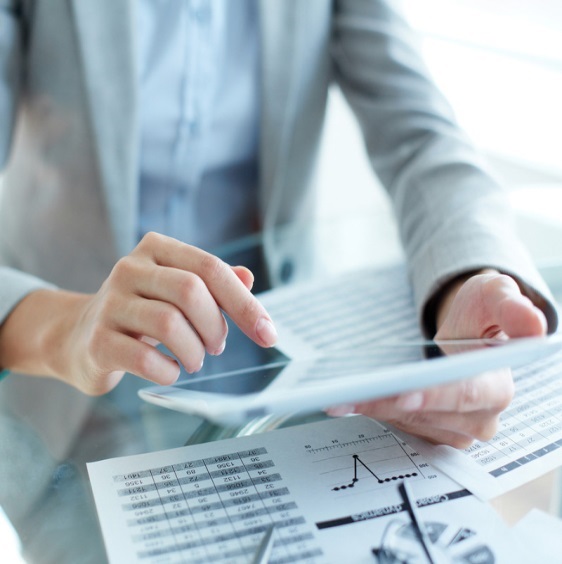 此处添加详细文本描述，建议与标题相关并符合整体语言风格，语言量将每页幻灯片的字数控制在 200字以内。
大学生人数逐增
此处添加详细文本描述，建议与标题相关并符合整体语言风格，语言描述尽量简洁生动。尽量将每页幻灯片的字数控制在 200字以内。
延迟符
职业环境
努力拼搏
此处添加详细文本描述，建议与标题相关并符合整体语言风格，语言描述尽量简洁生动。
此处添加详细文本描述，建议与标题相关并符合整体语言风格，语言描述尽量简洁生动。
先苦
后甜
此处添加详细文本描述，建议与标题相关并符合整体语言风格，语言描述尽量简洁生动。
此处添加详细文本描述，建议与标题相关并符合整体语言风格，语言描述尽量简洁生动。
延迟符
工作内容
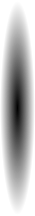 此处添加详细文本描述，建议与标题相关并符合整体语言风格。
工作名称
60%
此处添加详细文本描述，建议与标题相关并符合整体语言风格。
工作名称
此处添加详细文本描述，建议与标题相关并符合整体语言风格。
70%
工作名称
此处添加详细文本描述，建议与标题相关并符合整体语言风格。
80%
90%
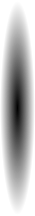 工作名称
延迟符
SWOT分析
强势
(strength)
S
添加标题内容
添加文本内容添加文本内容添加文本内容添加文本添加
添加文本内容添加文本内容添加文本内容添加文本添加添加文本内容添加文本内容添加文本内容添加文本添加
弱势(weakness)
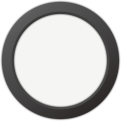 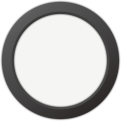 添加标题
W
添加文本内容添加文本内容添加文本内容添加文本添加
添加文本内容添加文本内容添加文本内容添加文本添加添加文本内容添加文本内容添加文本内容添加文本添加
O
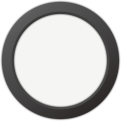 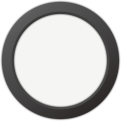 机会(opportunity)
添加文本内容添加文本内容添加文本内容添加文本添加
添加文本内容添加文本内容添加文本内容添加文本添加添加文本内容添加文本内容添加文本内容添加文本添加
威胁(threat)
T
延迟符
目标企业
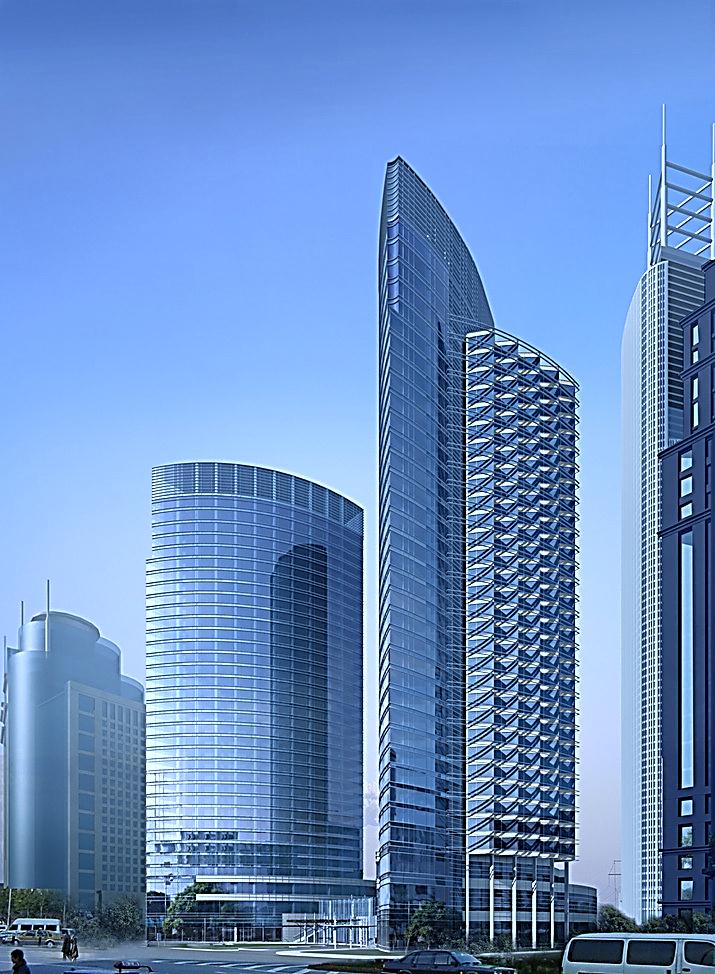 公司简介
高级管理人员
在此录入图表的描述说明，在此录入图表的描述说明。
右键点击图片选择设置图片格式可直接替换图片。您可以点击文字框输入您的描述说明，或者通过复制粘贴，在此录入您的描述说明。
在此录入上述图表的综合描述说明，在此录入上述图表的综合描述说明，在此录入上述图表的综合描述说明。
岗位说明：高级技术管理人员是掌握专业技术的管理能手，是从基层做，从一般技术人员过渡到中高层管理人员，要求有很强的工作能力。
岗位认知
在此录入图表的描述说明，在此录入图表的描述说明。
延迟符
选择原因
您的内容打在这里，或者通过复制您的文本后，在此框中选择粘贴，并选择只保留文字。在此录入上述图表的综合描述说明。
专业
对口
选择
原因
您的内容打在这里，或者通过复制您的文本后，在此框中选择粘贴，并选择只保留文字。在此录入上述图表的综合描述说明。
靠近
家乡
您的内容打在这里，或者通过复制您的文本后，在此框中选择粘贴，并选择只保留文字。在此录入上述图表的综合描述说明。
提供
机遇
延迟符
确定路径
职业
目标
短期
助理工程师，一般技术人员
中期
工程师，中级技术管理人员
长期
高级工程师，高级技术人员
延迟符
短期计划
此处添加详细文本描述，建议与标题相关并符合整体语言风格，语言描述尽量简洁生动。
此处添加详细文本描述，建议与标题相关并符合整体语言风格，语言描述尽量简洁生动。
2016
2018
拿到相关证书
加强社会实践
学好专业知识
宽大交际面
2017
2015
此处添加详细文本描述，建议与标题相关并符合整体语言风格，语言描述尽量简洁生动。
此处添加详细文本描述，建议与标题相关并符合整体语言风格，语言描述尽量简洁生动。
2015
2017
2016
2018
长期计划
在此录入上述图表的综合描述说明，在此录入上述图表的综合描述说明。在此录入上述图表的描述说明，在此录入上述图表的描述说明，在此录入上述图表的综合描述说明，在此录入上述图表的综合描述说明。
添加标题
添加标题
添加标题
添加标题
在此录入上述图表的描述说明，在此录入上述图表的描述说明，在此录入上述图表的描述说明。
在此录入上述图表的描述说明，在此录入上述图表的描述说明，在此录入上述图表的描述说明。
在此录入上述图表的描述说明，在此录入上述图表的描述说明，在此录入上述图表的描述说明。
在此录入上述图表的描述说明，在此录入上述图表的描述说明，在此录入上述图表的描述说明。
延迟符
长期计划
添加标题内容
点击输入简要文字内容，文字内容需概括精炼，不用多余的文字修饰，言简意赅的说明该项内容。点击输入简要文字内容，文字内容需概括精炼，不用多余的文字修饰，言简意赅的说明该项内容。
       点击输入简要文字内容，文字内容需概括精炼，不用多余的文字修饰，言简意赅的说明该项内容。
添加文本内容
添加文本内容
添加文本内容
添加文本内容
1
2
3
4
延迟符
评估调整
方案一
根本依据，是否实现了自己的预定目标
标题
方案二
认真分析原因，及时调整路线，寻找补救措施
方案三
认真总结经验，下一步目标能否加快实现，调整方案
延迟符
全面评估
自我评估
家庭评估
企业评估
自我评估
1、是否有社会舆论的支持好评；
2、是否有社会组织的承认奖励；
3、是否有社会舆论的支持；
4、是否有社会组织的承认奖励；
5、是否有社会舆论的支持；
1、自己的才能是否充分施展；
2、对自己在企业发展、社会进步中所做的贡献是否满意；
3、对自己的职称、职务、工资待遇等方面的变化是否满意；
1、是否能够理解和肯定；
2、是否能够给予支持和帮助；
4、是否能够理解和肯定；
5、是否能够给予支持和帮助；
6、是否能够给予支持和帮助；
1、是否有下级平级同事的赞赏
2、是否有上级的肯定和表彰；
3、是否有职称、职务的晋升；
4、是否有工资待遇的提高；
5、是否有职称、职务的晋升；
延迟符
难题
1. 招聘受阻，无法进入目标公司
2. 提拔、晋升无望
备选
职业规划
方案
解决方案
1
寻找其他合适的工程施工单位，比如中铁集团。

从事与混凝土添加剂有关的销售工作，成为一名成功的商人。
2
延迟符
THANKS
谢谢观看
规划精彩人生   打造锦绣前程
延迟符